SOR Iteration
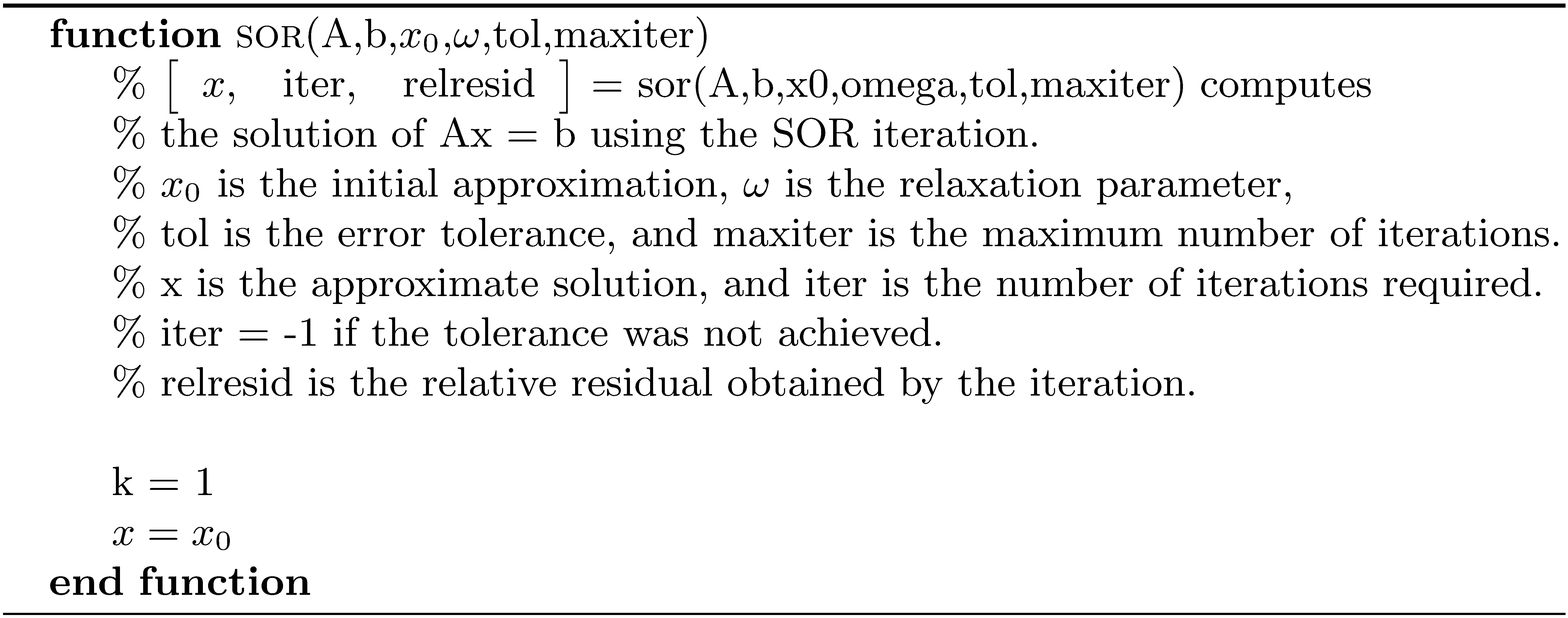 SOR Iteration (concluded)
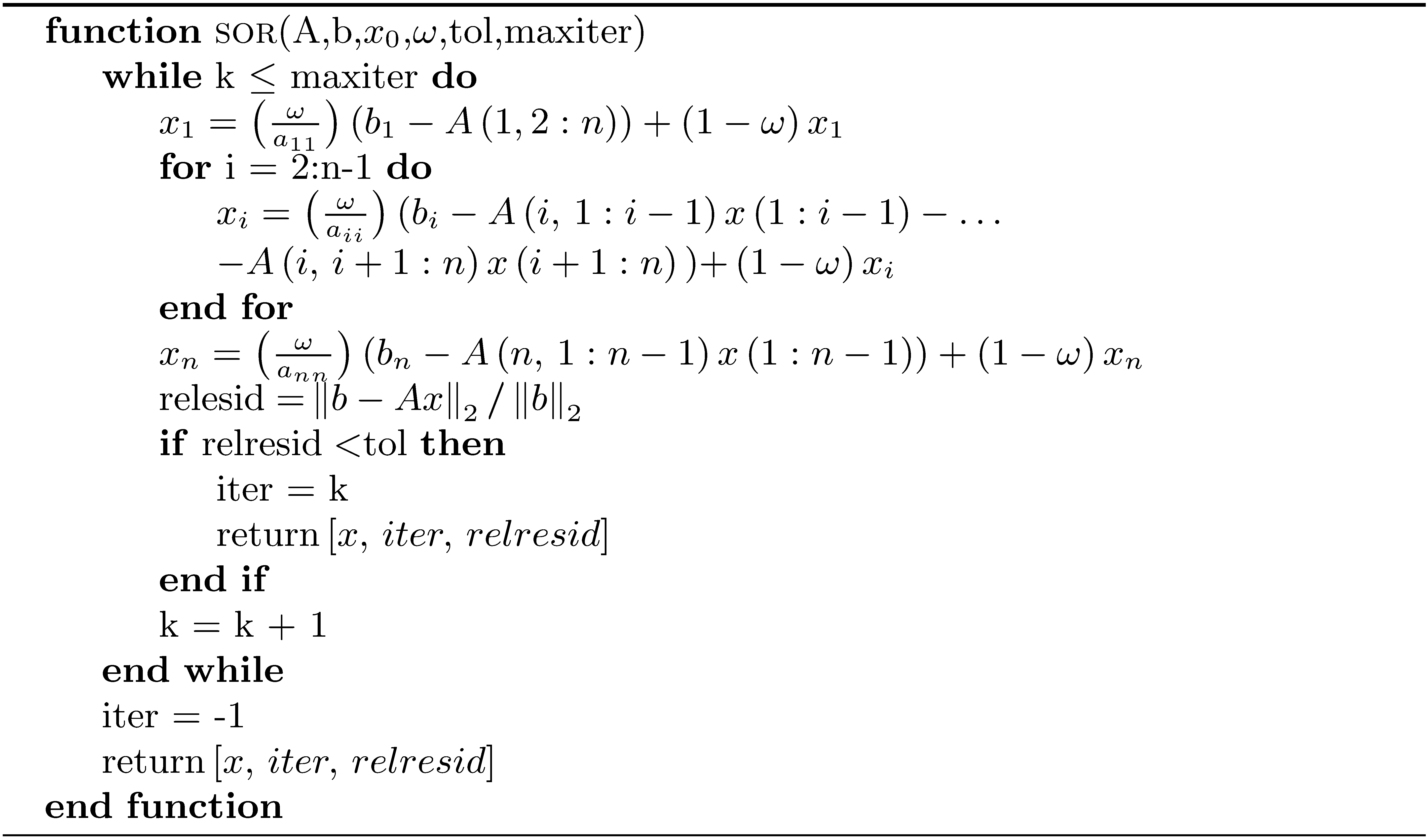